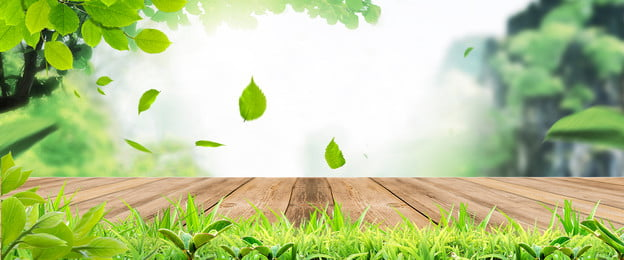 MÔN MĨ THUẬT
LỚP 1
KIỂM TRA ĐỒ DÙNG HỌC TẬP
MĨ THUẬT
CHỦ ĐỀ 6: NHỮNG NGƯỜI BẠN
Nội dung 3: VẼ TOÀN THÂN
Hình ảnh người thật toàn thân
Tranh vẽ người toàn thân của thiếu nhi
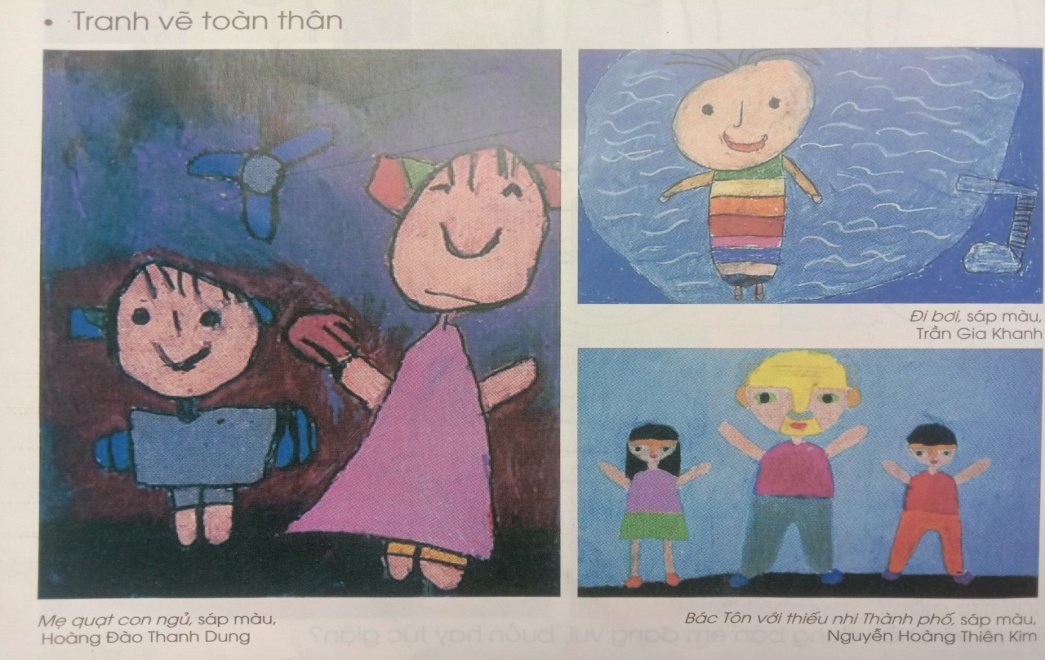 Hình ảnh người thật toàn thân và tranh thiếu nhi vẽ người toàn thân
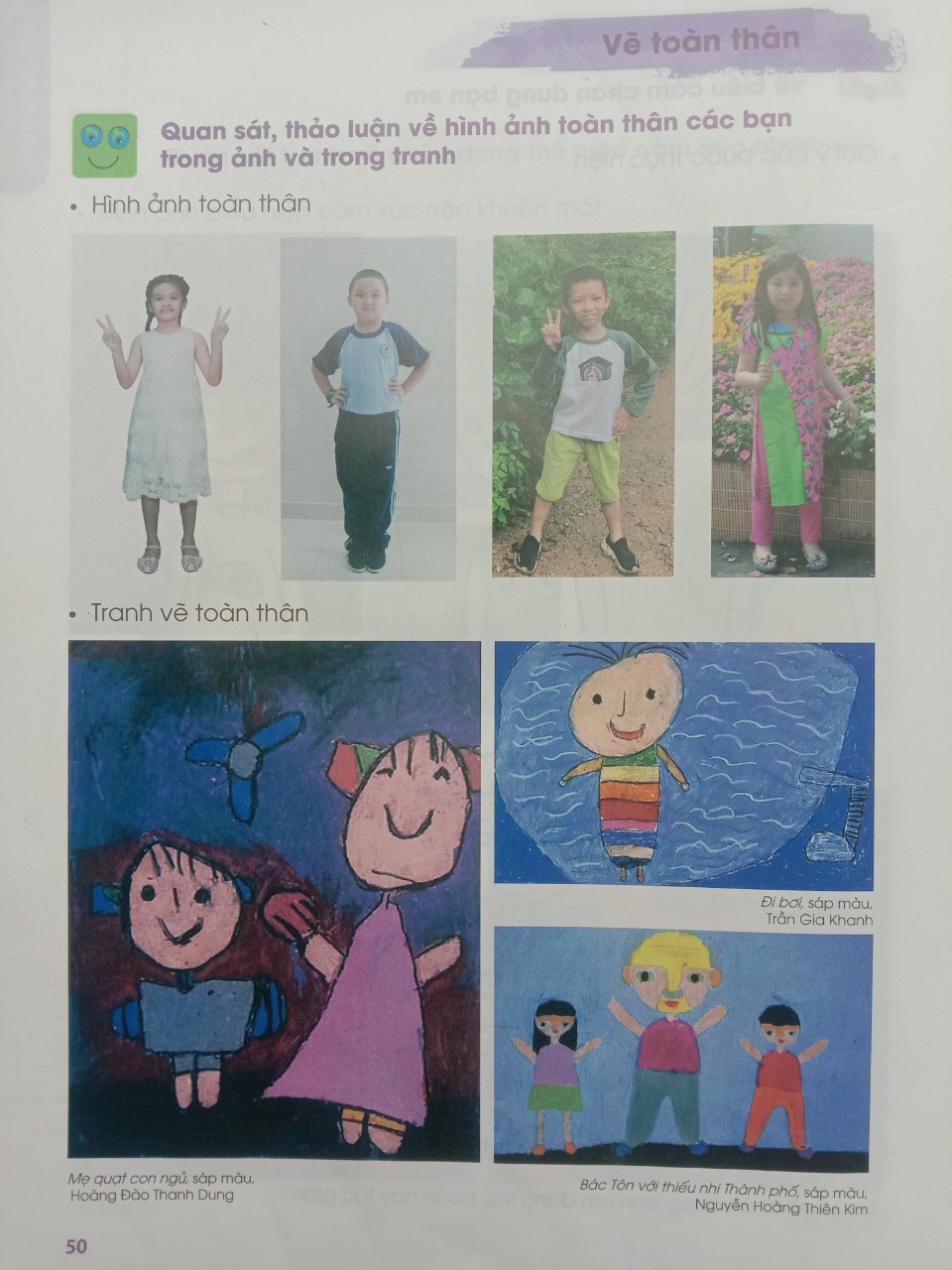 Cách thực hiện vẽ toàn thân
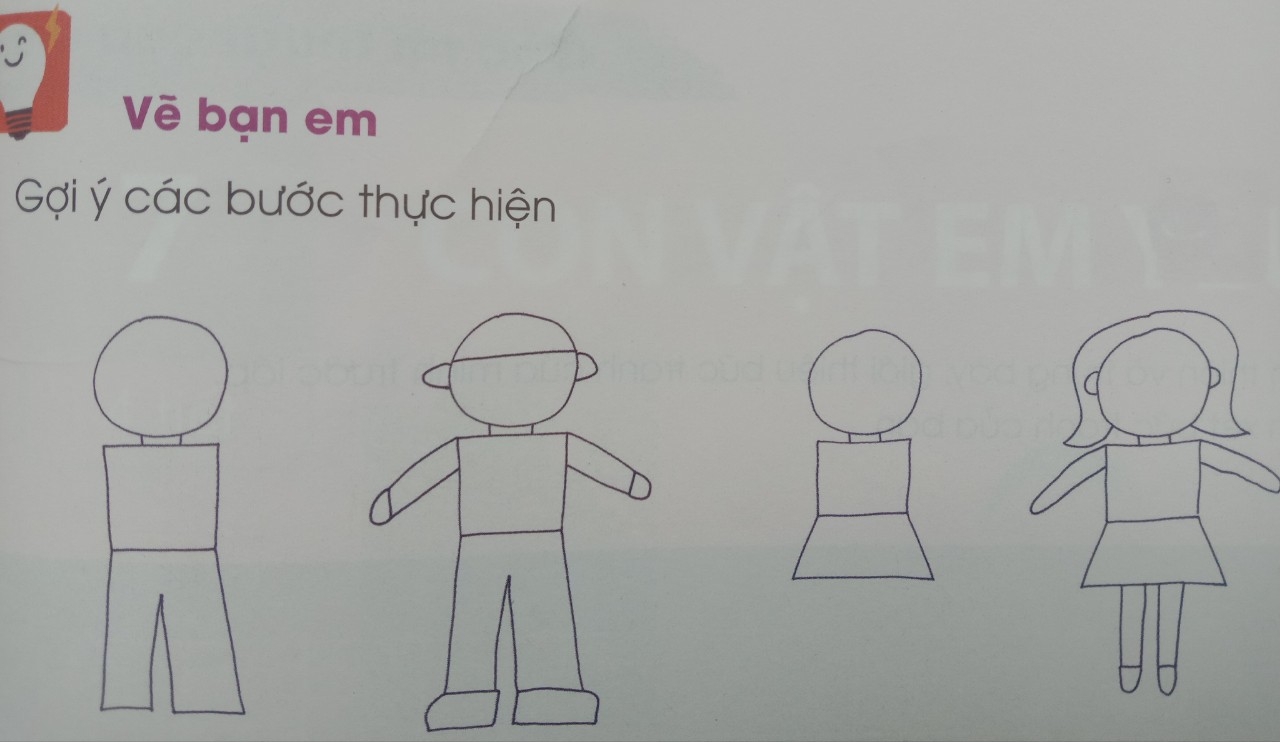 Cách vẽ toàn thân bạn trai
Cách vẽ toàn thân bạn gái
Cách vẽ toàn thân bạn trai
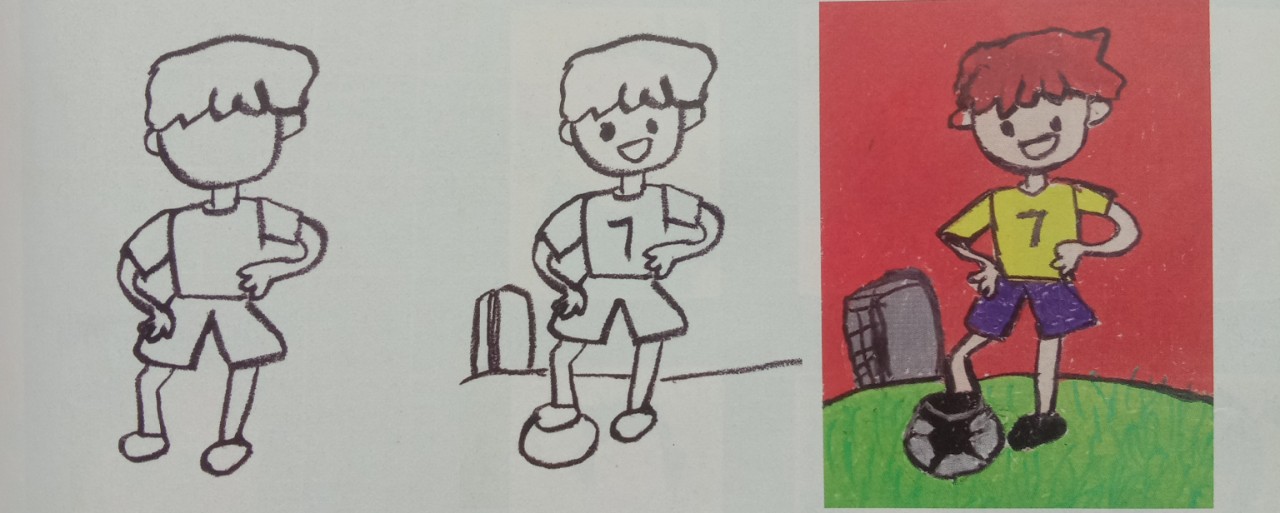 Bước 1
Bước 2
Bước 3
Cách vẽ toàn thân bạn gái
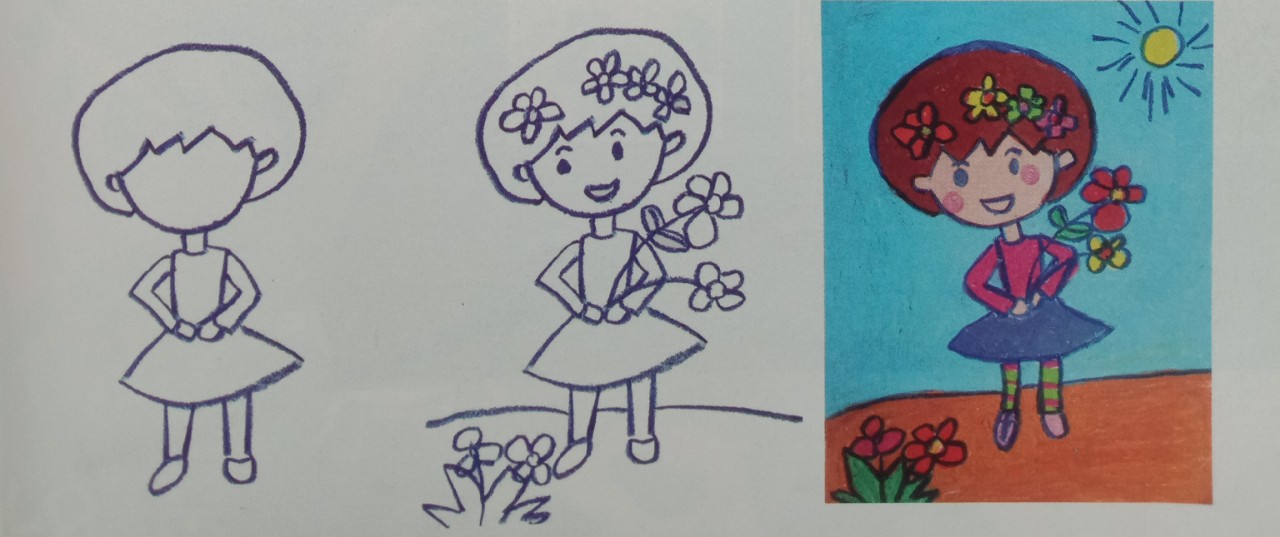 Bước 1
Bước 2
Bước 3
Các bước thực hiện vẽ toàn thân bạn trai, bạn gái
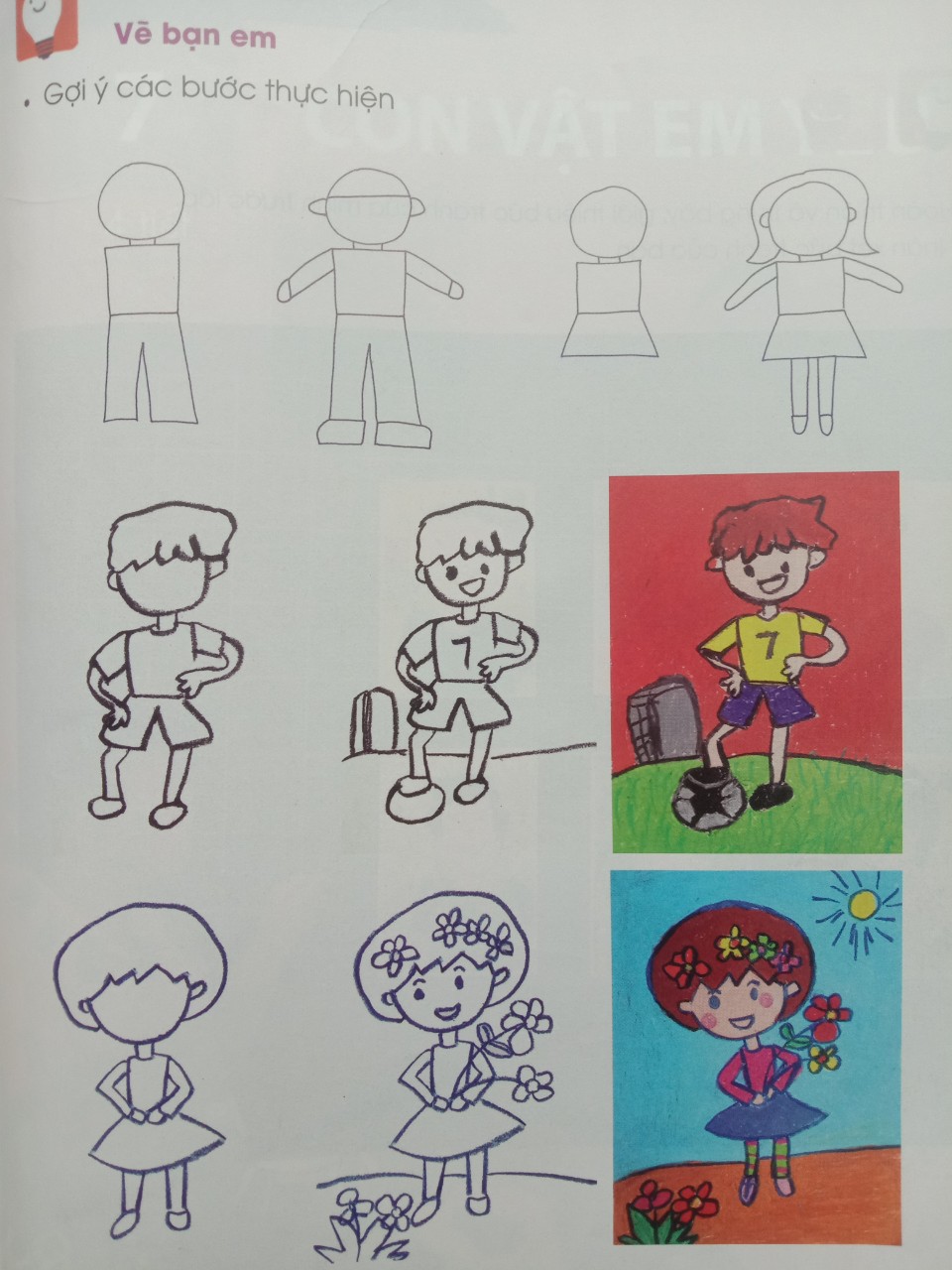 Bước 1
Bước 2
Bước 3
THỰC HÀNH
THỰC HÀNH
- Em hãy vẽ một, hai người bạn thân 
mà em yêu quý và vẽ màu hoàn chỉnh 
theo ý thích cho bức tranh thêm sinh 
động...
TRƯNG BÀY SẢN PHẨM VÀ CHIA SẺ
-Nêu cảm nhận của em về sản phẩm
-Chia sẻ điều em biết về người bạn mà em vẽ